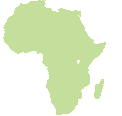 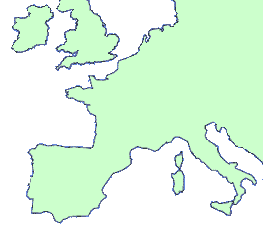 Colonial Controls Takes Many Forms
1) Colony -area ruled by a foreign government (“Country or territory 
governed internally by a foreign power”)

(2) Protectorate -runs its own daily affairs, but is controlled by an imperialist nation (“Own internal government, but under control of an outside power”)
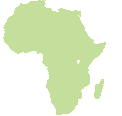 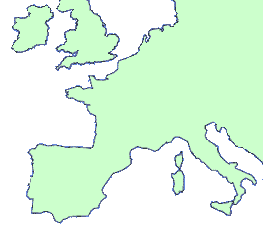 Colonial Controls Takes Many Forms
(3) Sphere of Influence an area where an imperialist nation has exclusive economic rights (“Outside power has investment or trading privileges”)

(4) Economic Imperialism- independent nation controlled by foreign business rather than foreign governments (“Independent/less-developed country controlled by business interests and not government”